City Council Budget Study Session
August 5, 2020
8:00 AM
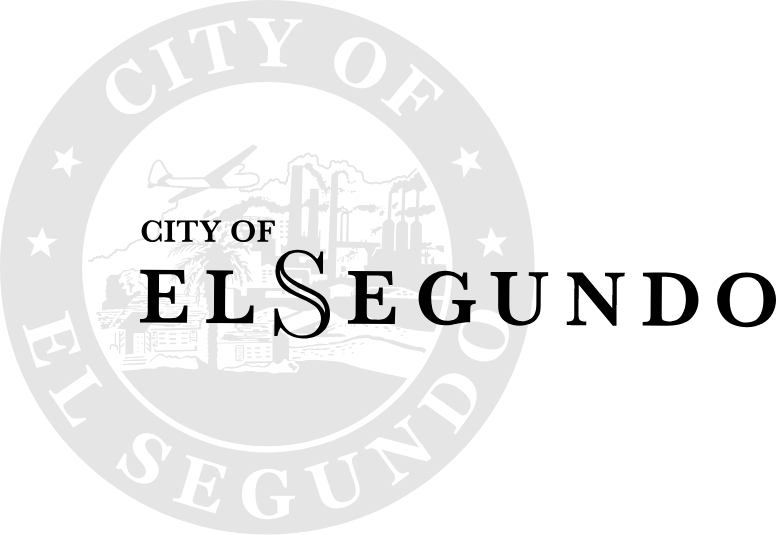 [Speaker Notes: Updated Jan. 9, 2017]
AGENDA
Study Session Overview
Background Items
Proposed FY 2020-2021 Budget
Next Steps
2
Background Items
City Strategic Plan  - July 22 Study Session Follow-up 
Update on the Economy
FY 2019-20 Budget Update
3
FY 2020-2021 City Strategic Plan Follow-up
City Council’s Top Nine/Ten Priorities:

Obtain an “Age Friendly City” designation
Determine future of the Teen Center
Continue to advocate for El Segundo’s interests regarding LAX expansion
4
[Speaker Notes: Break into 4 slides]
FY 2020-2021 City Strategic Plan Follow-up
City Council’s Top Nine/Ten Priorities (continued):

Consider guidelines for use of potential revenue from golf course lease
Identify  further infrastructure and downtown improvements for Main Street 
Attract senior living facilities to El Segundo
5
[Speaker Notes: Break into 4 slides]
FY 2020-2021 City Strategic Plan Follow-up
City Council’s Top Nine/Ten Priorities (continued):

Identify areas within the community that are appropriate for housing 
Conduct a study of repurposing City Hall
Develop a unique value proposition for attracting new businesses
6
[Speaker Notes: Break into 4 slides]
FY 2020-2021 City Strategic Plan Follow-up
City Council’s Top Nine/Ten Priorities (continued):

Add New Priority:
 Ensure that the City is positioned for post-COVID-19 recovery
7
[Speaker Notes: Break into 4 slides]
FY 2020-2021 City Strategic Plan Follow-up
No changes to: 

City Mission Statement
City Vision Statement
City Values & Culture Statement
8
[Speaker Notes: However we understand the desire to revamp these statements in the future]
FY 2020-2021 City Strategic Plan Follow-up
Revised Goal description only
Goal 1
Embrace diversity, equity, & inclusion; Enhance customer service, engagement, and communication
9
FY 2020-2021 City Strategic Plan Follow-up
No change to Goal description
New Activity #5:
Complete COVID-19 emergency response analysis
Goal 2
Support community safety and preparedness
10
FY 2020-2021 City Strategic Plan Follow-up
No change
Goal 3
Develop as a choice employer and workforce
11
FY 2020-2021 City Strategic Plan Follow-up
No change to Goal description
New Activity #10 (for Objective 4A):
Review the following environmental proposals:
Update Single-use Plastic Policy;
Establish Green Business Recognition Program;
Develop Green Construction Standards & Incentives;
Explore joining Clean Power Alliance; and
Expand water conservation efforts.
Goal 4
Develop and maintain quality infrastructure and technology
12
FY 2020-2021 City Strategic Plan Follow-up
No change to Goal description
New Activity #13 (for Objective 5A):
Develop an El Segundo Gross Domestic Product (GDP) metric, and then incorporate into a Key Performance Indicator (KPI)
 New Key Performance Indicators:
Track new building construction square footage
Track Annual El Segundo GDP
Goal 5
Champion economic development and fiscal sustainability
13
Economic Overview
Unemployment
Inflation
Gross Domestic Product 
Federal Interest Rate Projections
14
[Speaker Notes: JAN]
15
16
17
18
FY 2019-2020 Budget Update
Scenario One – as presented to City Council on May 5, 2020
Virus peaks in May 2020 & Recovery slowly starts in July 2020
General Fund was projected to experience a $9.6 million (or 12%) FY 2019-2020 revenue reduction.
19
[Speaker Notes: To better understand the impacts of COVID-19 on the General Fund, and the necessary corrective steps to ensure that FY 2019-20 budget remains balanced by fiscal year-end, staff did a thorough review and analysis of both revenues and expenditures.   Staff analyzed three different scenarios based on the timing of the peak of the virus and beginning of the economic recovery.  Each scenario assumes a time separation of three months as follows: 

Scenario One:  Virus peaks in May 2020 & Recovery slowly starts in July 2020
The General Fund is projected to experience a $9.6 million (or 12%) revenue loss for the current FY. 



Economic Recovery Scenario Two:  FY 2019-2020 General Fund Budget Adjustments  
 
If the State and/or Los Angeles County emergency orders are extended into June or July and/or the economic recovery doesn’t start until closer to October, then staff will return to City Council in late July with the recommendation to shift to Scenario Two budget reductions.  For the General Fund, total revenue losses would approach $15,200,000 and trigger up to $5,600,000 in additional FY 2019-2020 Budget appropriation reductions (including a reduction of six more positions). 

Economic Recovery Scenario Three:  FY 2019-2020 General Fund Budget Adjustments  
 
If the State and/or Los Angeles County emergency orders are extended through the end of fiscal year (through September 30, 2020) and/or the economic recovery doesn’t start until January 2021, then staff will return to City Council with the recommendation to shift to Scenario Three budget reductions.  For the General Fund, this may involve up to another $900,000 in additional FY 2019-2020 Budget appropriation reductions and potentially more significant reductions in FY 2020-2021.]
FY 2019-2020 Economic Recovery Scenario One model
20
FY 2019-2020 General fund revenues – 3rd Quarter
3rd Quarter = October 1, 2019 – June 30, 2020
21
[Speaker Notes: This table represents the total GF revenue collected through the 1st six months of the current FY, compared to the 1st six months of the prior FY.  The revenues are trending very similar, with some key sources, such as T.O.T., trending higher in the current FY. 

FY 2018-19 ended with $80.2M in GF revenue.  

Transient Occupancy Tax
$9,059,660
$6,126,758
67%
$8,412,590]
FY 2019-2020 General Fund Expenditures – 3rd Quarter
3rd Quarter = October 1, 2019 – June 30, 2020
22
[Speaker Notes: CLASSIFICATION             	 FY 2011/12   FY 2012/13 	    FY 2013/14       FY 2014/15           FY 2015/16     FY 2016/17  
Transient Occupancy Tax         4,735,585              5,156,080       5,964,403              5,423,972              7,597,007       9,600,000 

UUT = $7.2M budgeted in FY 2016-17, reduced by $410k for the mid-year presentation.  Trending to come in at $6.2M for year-end.  Peaked at $9M in FY 13-14 and have been declining since.

Total operational budget represents a $1.4M increase from the prior year (less transfers out)  
Most departments reflect the status quo.  Large variances are in PD ~$700k (due to POA & PSSEA new MOUs, escalating pension costs), Fire = $200k due to escalating pension costs,  $250k for IS (IS director budgeted only 50% last year, increase in software maintenance costs ~$50K due to implementation of new Tech, increase in training budget), $130k for Finance (Finance Manager budgeted for full year, step increases, and +$10k for travel & training),  City Clerk $100k for elections, 

General Fund Revenue Budget
Increase of $4,608,429 over the FY 2015-16 adopted budget
Transient Occupancy Tax – $3,490,600 increase
Franchise Tax - $750,000 increase
Tax Resolution Agreement (TRA) - $750,000 increase
Other Revenue - $610,431 increase (one-time developer fees)
Property Tax – $394,693 increase
Business License Tax - $214,520 increase
Utility Users’ Tax – $888,000 decrease]
FY 2019-2020 Water Fund – 3rd Quarter
Revenues




Expenses:




3rd Quarter = October 1, 2019 – June 30, 2020
23
[Speaker Notes: Water Utility Enterprise Fund
3rd quarter difference of $3.65M: timing of billing to Chevron for recycled water sales, timing of billing to residential and commercial properties for potable water sales, and a reduction of interest income earned on fund balance


3rd quarter difference of $3.5M: $1.3M less in CIP for FY 2019-20 and timing of West Basin bill for the purchase of water ($2.2M)]
FY 2019-2020 Wastewater Fund – 3rd Quarter
Revenues





Expenses





3rd Quarter = October 1, 2019 – June 30, 2020
24
[Speaker Notes: 3rd quarter difference of $560K: $375k in developer fees (D.R. Horton) received in FY 2018-19, $125k increased interest income earned on fund balance, and timing of billings for $60k. 

3rd quarter difference of $370k: additional CIP completed in FY 2018-19]
FY 2019-2020 Golf Fund – 3rd Quarter
Revenues



Expenses 




3rd Quarter = October 1, 2019 – June 30, 2020
25
[Speaker Notes: The Golf Course Fund is currently at 28%

Overall revenue is lower due to the golf course operations being shuttered in March-May due to COVID-19, as well as the food & beverage and pro shop  operations continue to be closed 


Overall expenses are less than budgeted due to the golf course operations being shuttered in March-May due to COVID-19, as well as the food & beverage and pro shop  operations continue to be closed]
Fiscal Year Change
Shift from October 1 – September 30  to July 1 – June 30
 
FY 2020-21 Budget will be 9 months: Oct. 1, 2020 – June 30, 2021

FY 2021-2022 Budget will be 12 months: July 1, 2021 to June 30, 2022
26
Restructuring of City Departments (continued)
City Manager’s Office
Oversight of Departments
27
Restructuring of City Departments (continued)
Deputy City Manager/
Finance Director
Community Services
Finance
Information Technology
Public Works
Deputy City Manager

City Clerk’s Office
Development Services
Fire
Human Resources
Police

Note:  Actual distribution of departments may change
28
Restructuring of City Departments (continued)
Community Services Department
Merger of Recreation & Parks and Library 
Reorganization within the Library
29
Restructuring of City Departments (continued)
Development Services Department
Rename from Planning & Building Safety Department
Establish a Housing Division
Affordable Housing
Senior Housing 
Park Vista Senior Center
30
Restructuring of City Departments
Finance Department
Inclusion of City Treasurer’s Office 
Operational efficiencies
Consolidation of Risk Management function
New Risk Manager position
Workers’ Compensation Fund (75%) 
General Liability Fund (25%)
31
Restructuring of City Departments (continued)
Information Technology Services Department
Rename from Information Services Department
32
Restructuring of City Departments (continued)
Public Works Department
Include Parks/Landscaping Maintenance Services
33
FY 2020-2021 Budget Scenario Two
Scenario Two – as presented to City Council on May 5, 2020
Virus peaks in August 2020 & Recovery starts in December 2020
General Fund is projected to experience a $12 million (or 15%) FY 2020-2021 revenue reduction.*


*May 5, 2020 Scenario Two anticipated a $15.2 million or 20% reduction
34
Estimated FY 2020-2021 Revenues (all Funds)
35
[Speaker Notes: Speaking Points:
The total proposed appropriations for all funds for FY 2019-20 is $137,748,721

The three top appropriation categories consume 94.2% of the total Citywide budget: 
The General Fund consumes the largest portion of the total Citywide Budget at 58.6% ($80,782,540). 
Enterprise Funds combined (No. 2, 4, 10 & 14) consume the second largest portion of the total Citywide Budget at 26.5%, with the individual operations of Water, Wastewater, Golf, and the new Solid Waste Fund included. 
Internal Service Funds (No. 3, 5, & 8) total 9.1% of the total Citywide budget and include the Equipment Replacement Fund, Worker’s Compensation Fund, and the General Liability Fund.]
Proposed FY 2020-2021 Appropriations (all Funds)
36
[Speaker Notes: Speaking Points:
The total proposed appropriations for all funds for FY 2019-20 is $137,748,721

The three top appropriation categories consume 94.2% of the total Citywide budget: 
The General Fund consumes the largest portion of the total Citywide Budget at 58.6% ($80,782,540). 
Enterprise Funds combined (No. 2, 4, 10 & 14) consume the second largest portion of the total Citywide Budget at 26.5%, with the individual operations of Water, Wastewater, Golf, and the new Solid Waste Fund included. 
Internal Service Funds (No. 3, 5, & 8) total 9.1% of the total Citywide budget and include the Equipment Replacement Fund, Worker’s Compensation Fund, and the General Liability Fund.]
FY 2020-2021 General Fund Revenues Estimated by Source
37
FY 2020-21 Revenue Assumptions
T.O.T. assumes a 20%-25% occupancy rate through December 2020 & slowly improving beginning in January 2021

Business License Tax assumes an aggregate 16% reduction in workforce for businesses within El Segundo
38
[Speaker Notes: CalPERS pension costs continue to rise 
Public Safety Rates: 46.6% (FY 15-16), 49.97% (16-17), 55.03% (17-18), 61.2% (18-19), 67.6% (19-20), 75.5% (20-21), & 80.1% (21-22) 

Misc. Rates: 17.73% (FY 15-16), 19.07% (16-17), 20.6% (17-18),     23.5% (18-19), 26.4% (19-20), 29.6% (20-21), & 31.6% (21-22)

Rates stay high through FY 2030 and then slowly ramp back down through 2045]
FY 2020-21 Revenue Assumptions
Sales Tax is down ~12% from pre-COVID-19 trend

UUT is down ~35% from pre-COVID-19 trend
39
[Speaker Notes: CalPERS pension costs continue to rise 
Public Safety Rates: 46.6% (FY 15-16), 49.97% (16-17), 55.03% (17-18), 61.2% (18-19), 67.6% (19-20), 75.5% (20-21), & 80.1% (21-22) 

Misc. Rates: 17.73% (FY 15-16), 19.07% (16-17), 20.6% (17-18),     23.5% (18-19), 26.4% (19-20), 29.6% (20-21), & 31.6% (21-22)

Rates stay high through FY 2030 and then slowly ramp back down through 2045]
FY 2020-2021 Proposed  General Fund Appropriations by Department
40
[Speaker Notes: CLASSIFICATION             	 FY 2011/12   FY 2012/13 	    FY 2013/14       FY 2014/15           FY 2015/16     FY 2016/17  
Transient Occupancy Tax         4,735,585              5,156,080       5,964,403              5,423,972              7,597,007       9,600,000 

UUT = $7.2M budgeted in FY 2016-17, reduced by $410k for the mid-year presentation.  Trending to come in at $6.2M for year-end.  Peaked at $9M in FY 13-14 and have been declining since.

Total operational budget represents a $1.4M increase from the prior year (less transfers out)  
Most departments reflect the status quo.  Large variances are in PD ~$700k (due to POA & PSSEA new MOUs, escalating pension costs), Fire = $200k due to escalating pension costs,  $250k for IS (IS director budgeted only 50% last year, increase in software maintenance costs ~$50K due to implementation of new Tech, increase in training budget), $130k for Finance (Finance Manager budgeted for full year, step increases, and +$10k for travel & training),  City Clerk $100k for elections, 

General Fund Revenue Budget
Increase of $4,608,429 over the FY 2015-16 adopted budget
Transient Occupancy Tax – $3,490,600 increase
Franchise Tax - $750,000 increase
Tax Resolution Agreement (TRA) - $750,000 increase
Other Revenue - $610,431 increase (one-time developer fees)
Property Tax – $394,693 increase
Business License Tax - $214,520 increase
Utility Users’ Tax – $888,000 decrease]
FY 2020-21 Budget Appropriation Assumptions
Personnel Costs
Salary & benefit adjustments based on multi-year MOUs 
Minimum hourly wage effective each January 1: 
2020 = $13
2021 = $14  
2022 = $15
41
[Speaker Notes: CalPERS pension costs continue to rise 
Public Safety Rates: 46.6% (FY 15-16), 49.97% (16-17), 55.03% (17-18), 61.2% (18-19), 67.6% (19-20), 75.5% (20-21), & 80.1% (21-22) 

Misc. Rates: 17.73% (FY 15-16), 19.07% (16-17), 20.6% (17-18),     23.5% (18-19), 26.4% (19-20), 29.6% (20-21), & 31.6% (21-22)

Rates stay high through FY 2030 and then slowly ramp back down through 2045]
FY 2020-21 Budget Appropriation Assumptions
Personnel Costs
City will continue to implement the Bartel Plan to reduce unfunded CalPERS pension liabilities over 20 years 
Public Safety Rate: 71.4%  for FY 2019-20 increasing to 99.5% by FY 2029-30
Misc. Rate: 26.7% for FY 2018-19 increasing to 33.8% by FY 2029-30
Rates begin to decrease by FY 2030-31 to normalize at an estimated 18% for Public Safety & 9% for Miscellaneous plans by FY 2039-40 
Potential to reduce future costs (Council Pension Sub-Committee)
42
[Speaker Notes: CalPERS pension costs continue to rise 
Public Safety Rates: 46.6% (FY 15-16), 49.97% (16-17), 55.03% (17-18), 61.2% (18-19), 67.6% (19-20), 75.5% (20-21), & 80.1% (21-22) 

Misc. Rates: 17.73% (FY 15-16), 19.07% (16-17), 20.6% (17-18),     23.5% (18-19), 26.4% (19-20), 29.6% (20-21), & 31.6% (21-22)

Rates stay high through FY 2030 and then slowly ramp back down through 2045]
FY 2019-2020 Vacant Positions
35 vacant full-time positions (August 2020): 
Public Works – 9
Police – 8
Community Services – 5
Fire – 3
Information Technology – 3
Finance – 3
Development Services – 2
City Manager - 1
Human Resources – 1
43
Proposed FY 2020-2021 Frozen Full-Time Positions
Note:   Excludes part-time positions
44
FY 2020-21 Budget Appropriation Assumptions
Operating & Maintenance (O&M) Budgets
Departmental O&M reduced by approximately 15%
Equipment replacement charges funded at 50% for FY 2020-2021; returning to 100% in FY 2021-22
No funding for new technology or infrastructure projects
45
[Speaker Notes: CalPERS pension costs continue to rise 
Public Safety Rates: 46.6% (FY 15-16), 49.97% (16-17), 55.03% (17-18), 61.2% (18-19), 67.6% (19-20), 75.5% (20-21), & 80.1% (21-22) 

Misc. Rates: 17.73% (FY 15-16), 19.07% (16-17), 20.6% (17-18),     23.5% (18-19), 26.4% (19-20), 29.6% (20-21), & 31.6% (21-22)

Rates stay high through FY 2030 and then slowly ramp back down through 2045]
General Fund Multi-Year Forecast
Notes:
Revenue forecast for FY 2020-2021 assumes continued COVID-19 impacts to the local economy and after assumes conservative growth for each year
Appropriations  forecast for FY 2020-2021 assumes continued COVID-19 impacts to City services and after assumes 100% expenditures for each year
46
[Speaker Notes: FY 2018-19 included $3.1M in transfers out to the CIP fund for capital and technology related projects, as well as one-time payments to the pension trust of $1M and payments towards PERS unfunded liabilities in the amount of $1.5M.  

The GF expenditures are 80% personnel and 20% O&M. The expenditure line assumes a vacancy rate of 5.5% or 13 vacant FTEs for a savings of ~$2.3M.  This assumes 50% public safety and 50% Misc. employees.  The City has been consistently running a vacancy rate between 12%-15%  over the past 3 years. A average attrition rate for most fully staffed municipalities is 3%-5%. Even with the strong efforts of the Human Resources Department to recruit for vacant positions, El Segundo has a mature workforce resulting in higher than average attrition as a result of retirements.  Using a 5% vacancy rate is a conservative approach. The City will need to remain diligent on controlling the expenditures and reevaluating both program service levels and staffing levels in subsequent budget years.

The revenue line does not make any assumptions on any new fees, taxes, or lease revenues.]
General Fund Multi-Year Forecast
Not












Notes:
Revenue forecast for FY 2020-2021 assumes continued COVID-19 impacts to the local economy and after assumes conservative growth for each year
Appropriations  forecast for FY 2020-2021 assumes continued COVID-19 impacts to City services and after assumes 100% expenditures for each year
47
New Budget Requests
48
Cultural Development Fund Proposed Budget
Arts & Cultural Commission budget recommendations
49
FY 2020-2021 Cultural Development Fund
Public Art 
Gateway Project - $150,000
Library Park Activation - $50,000

Programming 
Library - $25,000
Recreation & Parks - $25,000

Community Grants
Non-profit Cultural Institutions - $150,000
Artistic Programming - $30,000
Urban Placemaking/Parklets - $30,000

Administration – $15,000

Total Request = $475,000  (Fund Balance = $486,850)
50
[Speaker Notes: *Current Balance: $486,850
		
*DEI Emphasis for FY 20-21]
Information Technology FY 2020-2021 Initiatives
IT Strategic Plan Update
Development Permitting System 
Network Infrastructure Upgrade 
Agenda Management System
City-wide Security Cameras  
Start ERP (Eden) evaluation 
City Council Chamber AV upgrade 
Smoky Hollow ISP solutions evaluation 
Facilities Work Order System evaluation
51
Capital Improvements Program
.
53
FY 2019-2020 CIP Projects
Total projects (year one of three-year plan) = $9,880,000 

Projects completed or near completed = $4,720,000

Projects in-progress = $2,750,000

Deferred projects (May 5, 2020) = $1,410,000

$1,000,000 reserved for Plunge
53
[Speaker Notes: Approved a 3-year]
FY 2019-2020 Projects
Project Completed or Near Completed - $4,720,000

Walnut Ave. Drainage and Street 
Clubhouse Ductwork 
Washington Park Playground
McCarthy Court Street 
Fiber Vault Lids Replacement
Annual Pavement Rehabilitation 
CDBG ADA Parking Facilities Restriping
El Segundo Blvd. Parking Pilot
Cedar Street Water Main Replacement
Others
54
FY 2019-2020 CIP Projects
Projects In-Progress - $2,750,000

Grand Ave. water main replacement - $1,200,000 (Water Fund)
Park Place Design - $600,000 (Measure R Fund)
Annual Roadway Rehabilitation - $500,000 (Transportation Funds)
Annual sidewalk Improvement Program - $250,000 (Gas Tax Fund)
Annual Wastewater infrastructure replacement - $150,000 (Wastewater Fund) 
ADA sidewalk ramp improvements - $50,000 (CDBG Fund)
55
FY 2019-2020 CIP Projects
Deferred Projects - $1,410,000

Recreation Park Projects
    (Restrooms, Skate Park, Teen Center) - $800,000 ($750K GF & $50K Dev Funds)

City Hall Windows (health & safety/energy efficiency) - $450,000 (Gen Fund)

Memory Row Fitness Trail - $100,000 (Dev Funds)

Park Vista Senior Center Plumbing Design - $60,000 (Senior Housing Fund)
56
Proposed FY 2020-2021 CIP Projects
No new projects added to Three-Year CIP 

Fund FY 2019-2020 Deferred Projects:
Recreation Park Projects
    (Restrooms, Skate Park, Teen Center) - $800,000 ($750,000 GF & $50,000 Dev Funds)
City Hall Windows (health & safety/energy efficiency) - $450,000 (Gen Fund)
Memory Row Fitness Trail - $100,000 (Dev Funds)
Park Vista Senior Center Plumbing Design - $60,000 (Senior Housing Fund)

Several Facilities Condition Assessment projects originally scheduled for FY 2020-2021 will be deferred until FY 2021-2022
57
Estimated FY 2020 – 2021 Fund Balance
*Economic Uncertainty Reserve will temporarily decrease from $2,000,000 to $1,015,811.  The difference ($984,189) will be restored as the economy and revenue improves.
58
Proposed FY 2020-21 Reserves
General Fund:  Retain 20% reserve 
Economic Uncertainty Reserve: Temporary decrease from $2,000,000 to $1,015,811 with goal to restore
Worker’s Comp Fund: $7,100,000 (~70% funded)
General Liability Fund: $1,000,000 (actuary)
59
[Speaker Notes: Pension trust  balance was $2.5M during last year’s strategic planning

OPEB trust was at $24M during lest year’s strategic planning]
Proposed FY 2020-21 Trust Balances
Pension Trust: $4.3M (June 30, 2020)
No additional funding proposed for FY 2020-21
OPEB Trust:  $26.1M (June 30, 2020)
~40% funded
Full funding anticipated by 2030
No additional funding proposed for FY 2020-21
60
[Speaker Notes: Pension trust  balance was $2.5M during last year’s strategic planning

OPEB trust was at $24M during lest year’s strategic planning]
FY 2020-2021 Budget Scenario Three
Scenario Three – as presented to City Council on May 5, 2020
Virus peaks in December 2020 & Recovery starts in January 2021
General Fund is projected to experience a ~20% revenue reduction.*


*May 5, 2020 Scenario Three anticipated a $16.1 million or 20% reduction
61
Budget Balancing Tools (if Scenario Three)
Review Existing Labor Contracts

Use of Furloughs (including winter holidays furlough)

Voluntary Reduction in Hours

Further Position Reductions

Increased use of private contracts/privatization of services

Regionalization of Services

Additional “Pension Reform” Options

Across-the-board Appropriation Reductions
62
[Speaker Notes: In preparation for the FY 2020-21 budget process, staff will look at all options available to the City in order to develop a comprehensive balanced budget. 

Some of the budget balancing options will be:
Review existing labor contracts

Use of furloughs (including winter holidays furlough)

Voluntary reduction in hours

Further position reductions

Increased use of private contracts/privatization of services

Regionalization of services

Additional “Pension Reform” options

Across-the-board appropriation cuts]
Budget Balancing Tools (if Scenario Three)(CONTINUED)
Continued Deferred Maintenance

Service Reductions

Use of General Fund Reserves

Use of Economic Uncertainty Reserves

Revenue Enhancements

Early Retirement Incentives

Other items (TBD)
63
[Speaker Notes: Continued deferred maintenance

Service Reductions

Use of General Fund Reserves

Use of Economic Uncertainty Reserves

Revenue enhancements

Citywide reorganization to achieve a more efficient operational structure

Other items (TBD)]
Next Steps
Water and Wastewater Funds Financial Plan – August 18, 2020

City-wide Fee Resolution – September 1, 2020

Proposed Budget Public Hearing & Adoption – September 15, 2020

FY 2020-2021 Commences – October 1, 2020

Begin preparation of FY 2021-2022 Budget – December 2020
64
[Speaker Notes: Pension trust  balance was $2.5M during last year’s strategic planning

OPEB trust was at $24M during lest year’s strategic planning]
Next Steps (continued)
Long-term Financial Strategic Plan
Twenty-year plan being developed by a consultant

City Council Pension Sub-Committee meetings to discuss pension and OPEB funding options

Municipal (Financial) Advisor retained
65
[Speaker Notes: Pension trust  balance was $2.5M during last year’s strategic planning

OPEB trust was at $24M during lest year’s strategic planning]
Wrap-up & Questions
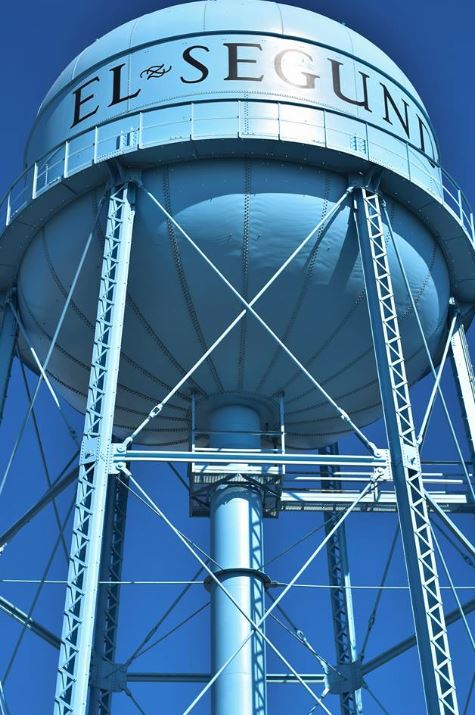 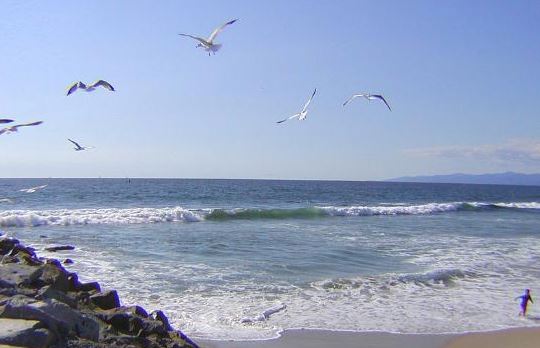 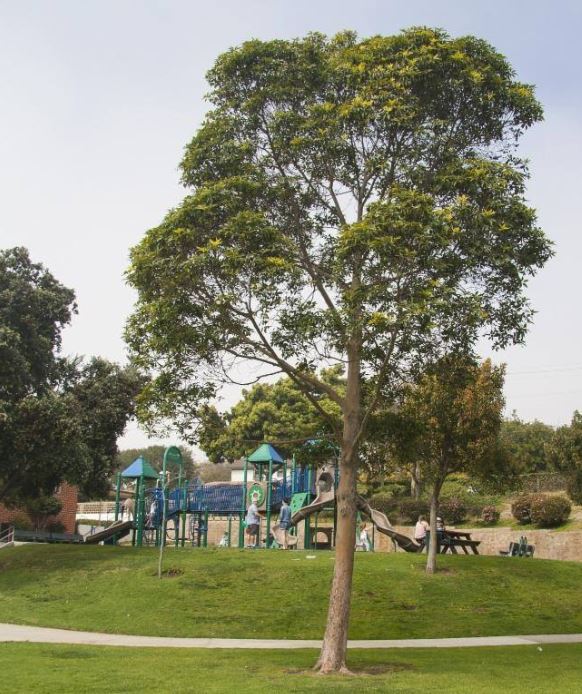 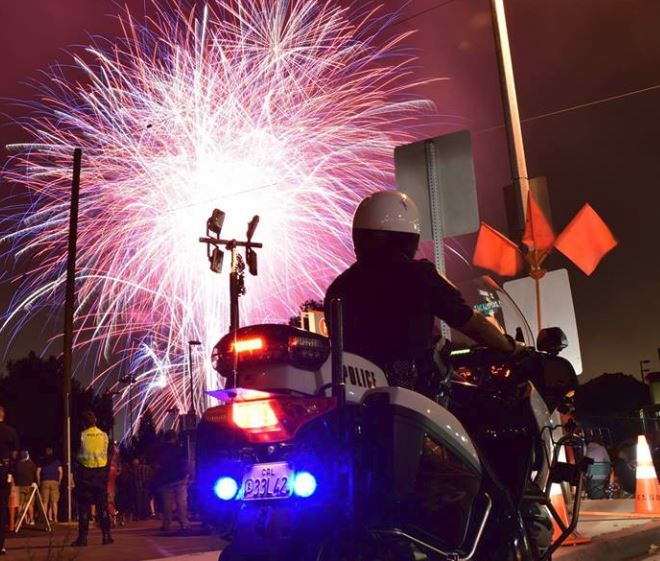 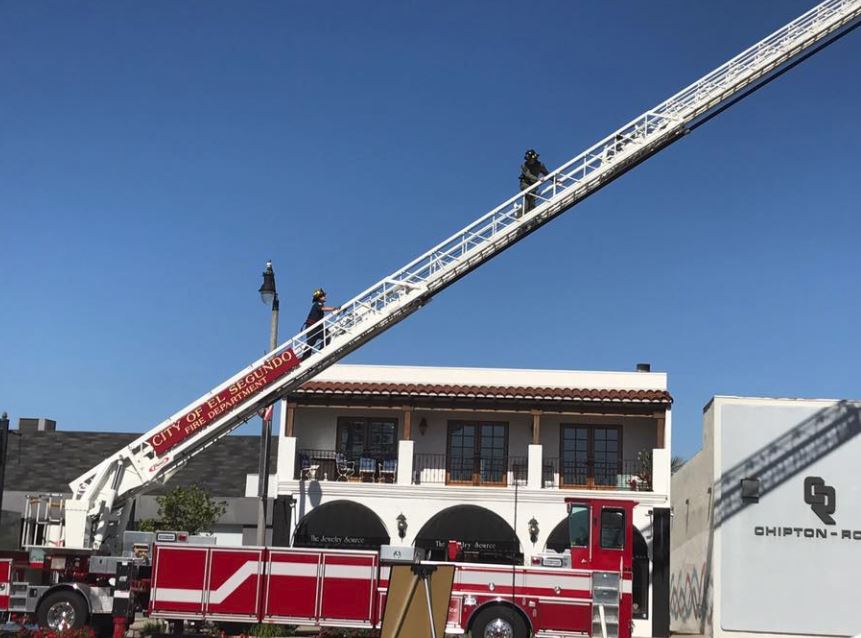 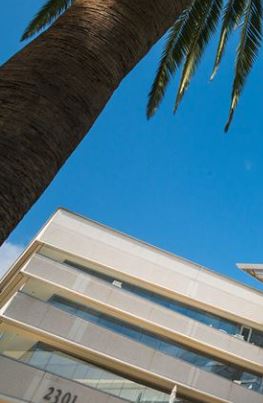 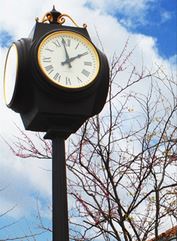 66